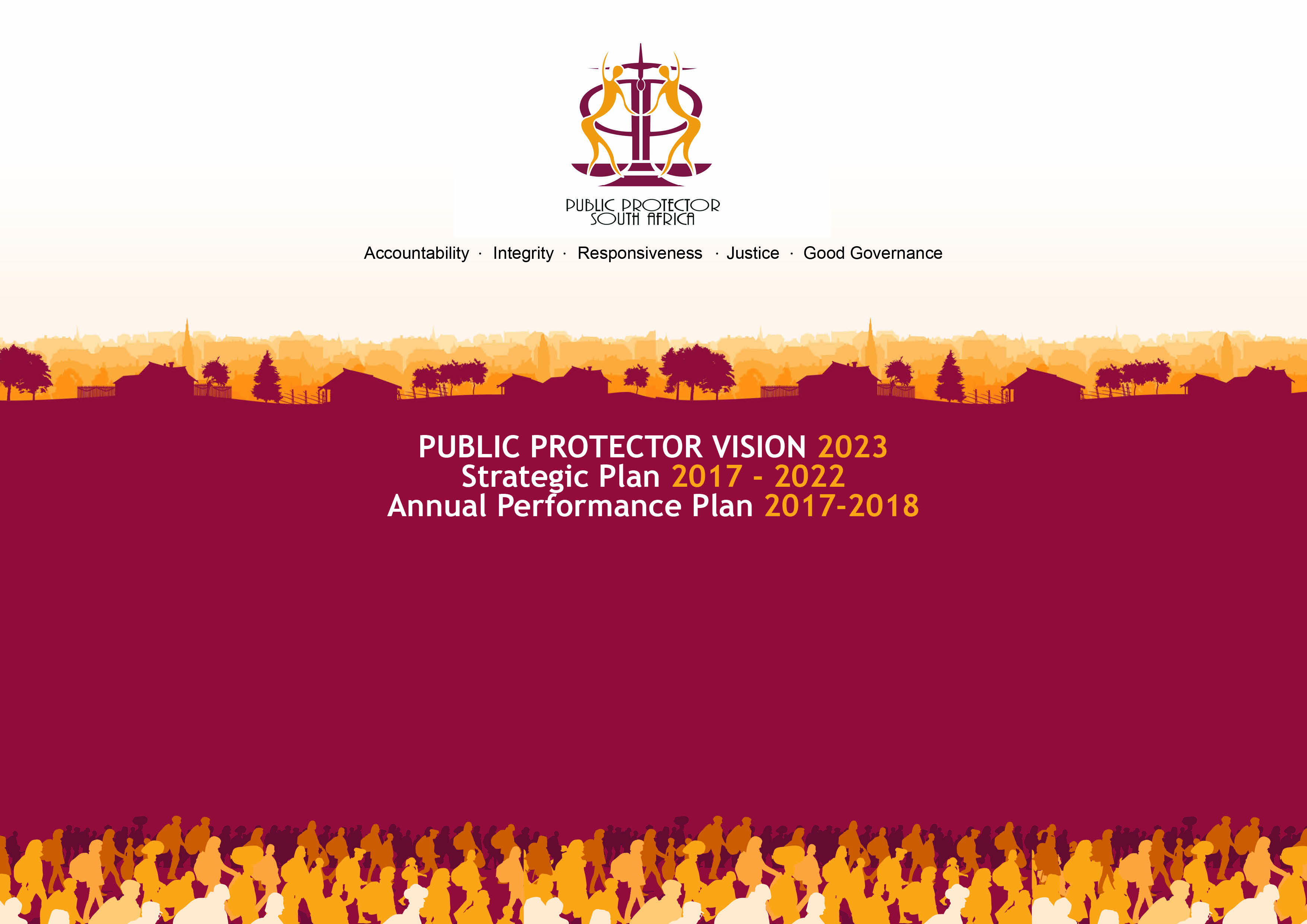 PUBLIC PROTECTOR’S PRESENTATION TO THE PORTFOLIO COMMITTEE ON  JUSTICE AND CORRECTIONAL SERVICES ON THE
2020-2025 STRATEGIC PLAN, 2020/21 ANNUAL PERFORMANCE PLAN
AND 2020/21 BUDGET

Saturday, 16 May, 2020

Presented by Adv. Busisiwe Mkhwebane: Public Protector
Overview of the Presentation
Introductory remarks 

Vision 2023

2020-2025 Strategic Plan and 2020/21 Annual Performance Plan

2020/21 APP target revisions/amendments 

2020/21 Budget

Request for additional funding for the 2020 MTEF and reasons thereof

Plans for returning to the workplace
Part 1: Public Protector- Adv. Busisiwe Mkhwebane
Introductory Remarks (1)
Greetings to the Chairperson and the rest of the Honourable members. I treasure the opportunity to, once more, address Parliament through this committee on how my office plans to utilise the funds it has been allocated to contribute towards availing justice to the people at the grassroots strata of our society.

The grassroots I refer to are predominantly the communities found in squalid, overcrowded, semi-urban dwellings that we call informal settlements or slums, in the farms, in the hostels, in the rural villages and townships. 

The complaints received from people residing in such communities, coupled with our own-initiative interventions, in relation to the plight of such people make up the bulk of our caseload at any given time. That is over 95% of the caseload.
Introductory Remarks (2)
This should not come as a surprise because we know from the Constitutional Court that litigation is “prohibitively expensive”. Accordingly, the grassroots can never afford to mount a case in court against an organ of state that has short-changed them. A free service such as ours is thus their best bet at vindicating their rights and we do vindicate their rights time and again. I will provide a few examples shortly.

For the moment, I wish to highlight that this opportunity to address you, honourable members, comes a month after I completed a full three and a half years in office. 

I am now at the halfway mark of my seven-year journey, leading a team of about 360 dedicated, experienced and highly competent men and women, who are passionate about contributing towards levelling the playing field between grassroots communities and their better-off counterparts.
Introductory Remarks (3)
Everything we do in the service of the people of South Africa is informed by an elaborate plan, which we call the Public Protector Vision 2023. In essence, the vision is about taking the services of this office to the grassroots. It is underpinned by eight pillars, which relate to:

Enhancing access to our services;
Engaging communities in their mother tongues for effective communication;
Increasing our footprint;
Leveraging stakeholder relations to advance our interests through MOUs;
Projecting an image of a stronghold for the poor as we should be;
Ensuring that people are well-versed in their rights;
Persuading organs of state to have effective in-house complaints resolution means to offload some of the burden from our shoulders; and
Inspiring people to be their own liberators. 

Ambitious as it is, the idea is that all these must be achieved by October 2023 when I bow out of office, hence “Vision 2023”. Having served three and a half years of my seven-year, non-renewable term means I am only halfway to the destination and I am pleased to report that the team and I are on track.
Introductory Remarks (4)
To date, we have used a lot of radio to enhance access to our services. Over the last year we had nearly 50 radio slots for this purpose. These were on Thobela FM, Munghana Lonene FM, Umhlobo Wenene FM, Tru FM, Ukhozi FM, Lesedi FM, SA FM, Ikwekwezi FM, Ligwalagwala FM, Motsweding FM and a host of multilingual regional and community stations. We chose these over others because we want to give effect to the pillar that demands the use of vernacular in order for our message to hit home. We also publish a multilingual newsletter and information brochures, which also come in braille. 

The expansion of our footprint is work in progress. We have agreed with the Department of Justice and Correctional Services and the South African Post Office among others to use their premises so as to reach more people, thereby augmenting the 19 service centres we already have countrywide. These agreements have been sealed in Memoranda of Understanding (MOUs) and are proving helpful. In Kuruman, for instance, talks are underway between the Public Protector Representative in the Northern Cape and the local Magistrate’s Court Manager to avail office space to us from which we will serve local communities.

In addition to these two MOUs, several more pacts have been signed with other key stakeholders to allow for cross-referrals of complaints, save the state funds by avoiding duplication of work and curbing forum-shopping, cooperation in investigations and collaborations in public awareness and participation programmes.
Introductory Remarks (5)
The stakeholders with whom we have entered into agreements in this regard include the Tax Ombud, Health Ombud, Special Investigation Unit, Public Service Commission, Financial Intelligence Centre, Inspector-General of Intelligence, Military Ombud, National Prosecuting Authority, Commission for Conciliation, Mediation and Arbitration, South African Human Rights Commission and Provincial Legislatures including those in the Free State, Limpopo, Gauteng, North West and Eastern Cape. 

As already indicated, these agreements are bearing fruit. For instance, our MOU with the Human Rights Commission has made possible a collaborative effort in the Alexandra Renewal Project in Johannesburg, as well as safety and service delivery challenges at the notorious Glebelands Hostel in Durban. 

We continue to encourage organs of state to establish internal complaints handling units. We spearheaded a drive in this regard in 2018. An informal audit in this regard has revealed that some organs of state do have such units. For instance, 14 out of 42 organs of state that we checked with in the North West province do have such units while six out of 12 in KwaZulu-Natal and 12 out of 32 in Mpumalanga also do have such mechanisms. The picture is pretty much the same in other provinces.
Introductory Remarks (6)
However, where such units are in existence, they need to be strengthened and marketed to improve their effectiveness. Where such mechanisms do not exist, they need to be established urgently. A lot of the cases that come to us are matters that should have been resolved at the level of such units. This puts us in a place where we do the work that ought to have been performed by civil servants. It is going to be important for stakeholders to understand that we are a complaints body of last resort. Accordingly, where a complainant has not exhausted available remedies such as these in-house complaints handling avenues, we will refer their complaint back to those avenues and monitor the situation to avoid a recurrence of the same complaints. 

This is also our way of managing the workload since we do not have adequate resources. We will be working closely with the Department of Public Service and Administration to ensure that every government department establishes such a unit within its organogramme. This way, we will be putting power in the hands of the people. Not only will they know their rights, they will also be in a positon to hold their leaders to account and become their own liberators. 

We also intend working closely with the Department of Monitoring and Evaluation and the Forum of South Africa’s Directors-General (FOSAD) to improve cooperation during investigations and enforce the implementation of our remedial action.
Introductory Remarks (7)
Meanwhile, we remain a place of refuge for the marginalised. Thus far we have been entrusted with well over 60 000 complaints and finalised more than 40 000 of those. We have issued nearly 150 investigation reports. 

I am proud of these modest achievements. Changing the life of a person for the better is a fulfilling feeling. For instance, last August I was invited by a community of about 64 households living in a tent town in Wilgespruit near Ruimsig in Roodepoort, Gauteng. 

They had been relocated to the area by the provincial government after being evicted by the Red Ants from a privately-owned plot. They complained about not having access to basic services such as water, electricity and sanitation.
 
A successful mediation process, which brought together the complainants and organs of state such as the provincial Human Settlements Department and the City of Johannesburg has since resulted in the installation of two-bedroom prefabricated structures which the families will occupy soon, ending their four-year ordeal.
Introductory Remarks (8)
Although this is only a temporary measure, it will go a long way in restoring their human dignity. The long term solution is to relocate them to a piece of land that has been zoned for residential purposes, where proper houses can be built for them. 

The provision of clean water is also emerging as a key concern among grassroots communities. I recently revealed the findings of a systemic investigation into the plight of several North West communities in respect of the provision of clean water. 

In the case concerned, we found that worn-out, vandalised, mismanaged and, in some instances, the outright non-existence of infrastructure were among the factors that continue to hamper the effective supply of clean water to residents in the province’s Ngaka Modiri Molema District. 

To this end, we have directed the authorities in that district to ensure that up to nine neglected and long-overdue water supply projects in Ramotshere Moiloa, Ratlou, Ditsobotla, and Mahikeng Local Municipalities are completed without any further delays.
Introductory Remarks (9)
We have also asked the responsible MEC and Minister to keep an eye on things there until the water problems facing the affected communities in Zeerust, Setlagole, Bakerville, Itsoseng, Coligny and Mahikeng have been resolved. 

There have been other water supply interventions, especially in Limpopo. For instance, we helped up to seven households in Ngwenani Yaha Themeli village outside Thohoyandou to get reconnected to the municipal water supply network, bringing an end to a 5-year period during which their taps ran dry after a road construction project interfered with the underground pipework supplying the homesteads.

Further north, in Musina, we ensured that water supply to the house of an indigent 98-year-old granny was restored two months after she was cut off by the Local Municipality on the basis of unsubstantiated suspicions that her water meter had been tampered with.
Introductory Remarks (10)
There are many other examples that paint a picture of how we impact the lives of the grassroots. Unfortunately, you are unlikely to find these kinds of interventions in the news because such stories do not appeal to the media. What you will likely find instead is a lot of unfair and unbalanced reportage concerning cases that amount to less than 5% of our caseload. This tends to distort the picture, giving people a wrong impression that the 5% is all we focus on throughout the year and that we are “targeting” certain people.  

That notwithstanding we are not deterred. We have reflected on our previous successes and failures, and made adjustments where necessary as reflected in our Strategic Plan. The adjustments are also a result of our shrinking budget. We are likely to make more adjustments so that the workload is proportionate to the available resources. As can be seen in the Annual Performance Plan for the first of the five years, we want to resolve complaints within stipulated turnaround times, issue a specific number of investigation reports in a year, dispose of backlog cases, deal with systemic bottlenecks which stand in the way of the delivery of quality public services and good governance, as well as engage in interventionist dialogues with problematic organs of state.
Introductory Remarks (11)
We also want to be more accessible to those that need our services the most or the grassroots as can be seen in our outreach indicators and targets. At the same time, as one of the leading integrity bodies, we want to lead by example and obtain a clean audit. Where we have adjusted our performance targets, we have done so to be more realistic given the environment within and conditions under which we operate, especially from a resourcing perspective. 

We are determined to make use of the little resources at our disposal effectively and efficiently to achieve all these targets. With the help of our newly-appointed Deputy Public Protector, Adv. Kholeka Gcaleka, we are more than optimistic. 

In terms of section 2A(6) and (7) of the Public Protector Act, I have delegated to Adv. Gcaleka oversight of the Complaints and Stakeholder Management branch, which is responsible for the registration and assessment of all incoming complaints, and the Administrative Justice and Service Delivery branch, whose role is self-explanatory. She also chairs all the Alternative Dispute Resolution sessions, oversees the signing of settlement agreements and monitors compliance thereto.
Introductory Remarks (12)
Honourable Members, we are designated an essential service in terms of the regulations governing the national state of disaster and the related restrictions. Accordingly, we have been working remotely throughout the national lockdown, processing up to 158 new cases at head office alone since the restrictions kicked in. These included those of South African citizens who were stranded in Egypt after having paid for flights back home due to the lockdown. There was also a case involving a number of South African students who found themselves in a similar predicament in Russia and needed repatriation. We will continue to work for as long as the lockdown lasts while observing strict safety practices for both staff and external stakeholders. 

We urge Accounting Officers across the board to be prudent when spending public funds and observe the dictates of section 217 of the Constitution, the PFMA and MFMA. The relaxation of procurement rules is not an invitation for improper conduct and maladministration. 

We remain indebted to all stakeholders who have been by our side since October 2016. We depend on their unwavering support going forward. Most of all, we depend on Parliament’s support of our plans to enable us to better serve the grassroots.
Part 2: Acting Chief Executive Officer 
Ms Yalekile Lusibane
2020-2025 Strategic plan
 and 
2020/21 Annual performance Plan
17
Vision
Empowered people and accountable public administration
Mission
To protect all persons against administrative injustices, improve service delivery and promote good governance in state affairs.
Institutional Purpose Statement
A catalyst for change in pursuit of good governance.
Impact Statement
Empower everyone at all levels of society to effectively engage organs of state about any injustice, service delivery failure or improper conduct and assist organs of state to establish and maintain efficient and effective governance and administration.
Principles
AIR:
Accountability
Integrity
Responsiveness
Values
PULE: 
Passion 
Ubuntu
Leadership
Efficiency
Outcomes
Accessible PPSA services; 

Investigations finalised within turnaround times;

Clean audit achieved and maintained;

Implementation of ICT systems to optimally support business objectives; and

Ongoing engagements with ombudsman and organs of state.
2020/21 Targets: Administration Programme (1)
2020/21 Targets: Investigations Programme (1)
2020/21 Targets: Investigations Programme (2)
2020/21 Targets: Stakeholder Management Programme (1)
2020/21 Targets: Stakeholder Management Programme (2)
2020/21 APP target revisions/amendments
Due to the Covid-19 pandemic and measures in place to deal with it, there are targets that PPSA will need to adjust such as the ones within the Stakeholder Management Programme. 

PPSA will therefore review its targets and re-table the revised 2020/21 Annual Performance Plan to the National Assembly.
Part 3: Acting Chief Financial Officer 
Mr. Tshiamo Senosi
31
2020/21 budget
32
2020/21 Budget (1)
33
2020/21 Budget (2)
34
Proposed 2021 budget cut by National Treasury to the PPSA (1)
The PPSA was requested by NT to respond in relation a proposal to cut the current budget cut by 17%. The impact of the proposed cut to PPSA’s operations is detailed below:
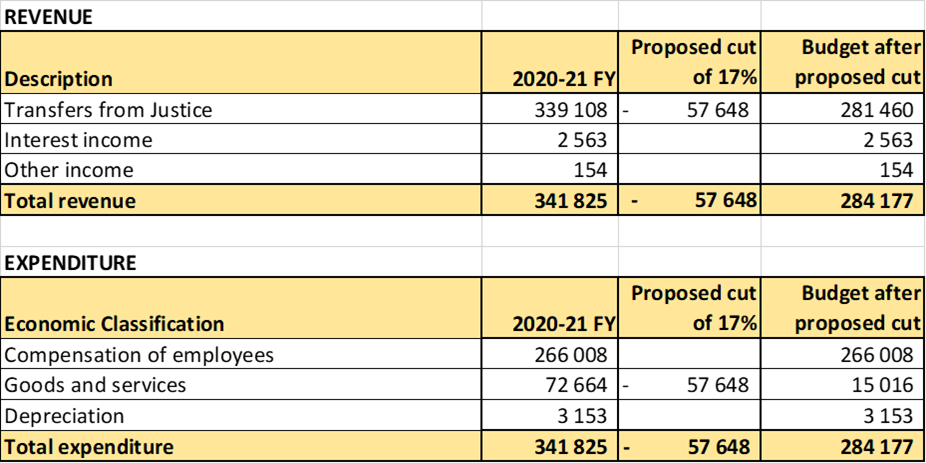 35
Proposed 2021 budget cut by National Treasury to the PPSA (2)
Impact
The proposed budget cut of 17% will amount to R57.6 million. This is a significant amount for PPSA considering current budget constraints. The compensation of employees budget of R266 million includes the annual cost of living adjustments as per National Treasury’s guidelines. 
Furthermore the goods and services budget of R72.7million is mainly made up of contractual obligations of R60.7 million, funding of key activities in the Annual Performance Plan of R3.1 million and operational costs of R8.8 million. The table below depicts the goods and service breakdown
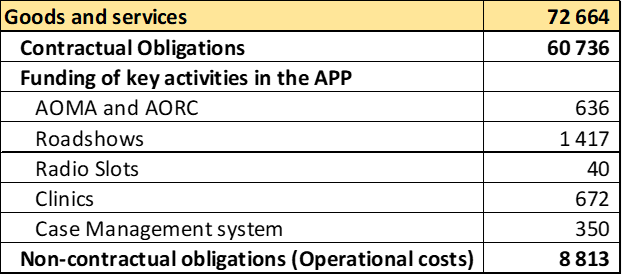 36
Proposed 2021 budget cut by National Treasury to the PPSA (3)
Impact
PPSA will not be able implement the planned targets for the 2020/21 FY if the proposed budget will be implemented.

PPSA had, among other things, planned to award a contract for employee wellness in the current year which has since become critical considering the current pandemic. 

PPSA will not be in a position to absorb any budget cuts. This has been communicated to the NT, response is awaited.
37
REQUEST FOR ADDITIONAL FUNDING   FOR THE 2020 MTEF AND REASONS THEREOF
38
Request For Additional Funding For The 2020 MTEF & Why? (1)
Despite various cost containment efforts, the PPSA has implemented in the past financial years, there is still a huge gap in the funding allocation. The situation therefore hinders the office to function effectively and confidently to achieve its mandate and strategic priorities. Critical budget injections are:
39
Request For Additional Funding For The 2020 MTEF & Why? (2)
Funding of critical positions:
During the 2017/18 and 2018/19 financial years 33 positions became vacant due to resignations. Due to budget constraints PPSA could not fill these positions. The number of critical positions PPSA requests funding for will amount to R52.7million over the MTEF.  

Subject matter experts:
There is currently a significant demand for subject matter experts when executing complex investigations that require specialised skills in certain areas. These include actuaries, procurement experts, forensic specialists, built (construction) environment specialists and ICT specialists. 

Insurance for newly acquired vehicles: 
Vehicles were purchased as a result of reprioritising the budget of PPSA in order to  achieve the vision and the target of reaching the far flung areas of South Africa.
40
Request For Additional Funding For The 2020 MTEF & Why? (3)
Insurance for servers
All PPSA servers are not insured and should the disaster strikes we wont be able  to replace, especially nowadays Eskom keeps on implementing load shedding  unannounced. 

Fuel requirements for new vehicles
Fuel requirements in order to fulfill its operational mandates in respect of Outreach clinics and conducting investigation

Security Services 
PPSA does not have security services in 17 of its 18 offices across the country, only Head Office has security services. There has been several incidents of break-ins and robberies of staff when they knock late from our offices.  
These  poses threats to PPPSA staff members, its clients and assets. Security in our offices is therefore key and important and requires immediate funding.
41
Request For Additional Funding For The 2020 MTEF & Why? (4)
Protective Equipment (COVID-19):
This item refers to personal protective equipment to ensure the well being of PPSA employees and stakeholders in relation to the COVID-19 pandemic. 

Training:
Training for employees, calculated at 1.5% from total compensation of employees. 

E-Library (LexisNexis):
Subscription to the online law library, i.e. LexisNexis.

Case Management System:
PPSA is in dire need to acquire an electronic case management system for its investigations programme. Currently cases are monitored and managed manually and it is an enormous task for an institution with such a huge case load - and a risk of data integrity. 

Employee Health and Wellness:
Health and Wellness for PPSA employees. Emotional and mental health of employees is critical for performance.
42
Part 4: Acting Chief Executive Officer 
Ms Yalekile Lusibane
Plans for returning to the workplace (PPSA offices) at Level 4 Lockdown
44
Plans for returning to the workplace (1)
PPSA is classified as an essential service, therefore employees with tools of trade have been working from home since the lockdown was implemented 
PPSA plans to have employees return to offices during level 4 of the lockdown on 18 May 2020 (no clients/walk-ins allowed)
Safety precautions that are in place for the re-opening:
A risk assessment was conducted with risk mitigation strategies being implemented;
All offices were disinfected;
Only 33% of employees will be in the office at any given time, thus a rotational schedule will be followed;
Employees who can work effectively at home are allowed to do so;
Employees who will be responsible for occupational health and safety will be trained before the office reopens;
All employees will be provided with Personal Protective Equipment when they return to office (cloth masks, gloves); and
Sanitisers will be easily accessible to all employees in all PPSA buildings.
45
Plans for returning to the workplace (2)
Procedures that will be followed if an employee tests positive for COVID-19 are:
The respective office will close immediately and all staff members who were in contact with the infected person will be quarantined and tested within 24 hours (The COVID-19 tests will be paid for by PPSA);
The respective office will be disinfected;
PPSA will duly inform the Department of Health and the Department of Employment and Labour; 
All employees that test positive for COVID-19 will remain at home until fully treated and cleared of COVID-19 without tapping into their sick leave; …
46
Plans for returning to the workplace (3)
Procedures that will be followed if an employee tests positive are (cont…):
If there is evidence that a worker contracted COVID-19 as a result of occupational exposure, PPSA will lodge a claim for compensation in terms of the Compensation for Occupational Injuries and Diseases Act, 1993; 
If there is evidence that a worker contracted COVID-19 as a result of occupational exposure, PPSA will investigate the cause and review its risk assessment to ensure that the necessary controls and PPE requirements are in place and adhered to; and
PPSA will provide administrative support to any contact-tracing measures implemented by the Department of Health.
47
Plans for returning to the workplace (4)
The amount spent on PPE is indicated below:
48
THANK YOU, NGIYATHOKOZA, ENKOSI, NGIYABONGA, KE A LEBOGA, KE A LEBOHA,  KE A LEBOGA, NDI A LIVHUHA, NDZA KHENSA, DANKIE